Common Design Patterns
Damian Gordon
Common Design Patterns
Iterator
Decorator
Observer
Strategy
State
Singleton
Template
Adapter
Façade
Flyweight
Command
Abstract Factory
Composite
Iterator Pattern
The iterator pattern is a design pattern in which an iterator is used to traverse a container and access the container's elements.
Decorator Pattern
The decorator pattern is a design pattern which wraps an existing class and can alter the functionality of the methods.
Decorator
Existing Class
Observer Pattern
The observer pattern is a design pattern which monitors a core class and different observers react different to changes in the core class.
Observer 1
Existing Class
Observer 2
Strategy Pattern
The strategy pattern is a design pattern which presents different potential solutions to the same problem, and allows the program to choose the most suitable one.
Abstraction
Solution 1
Solution 2
Solution 3
State Pattern
The state pattern is a design pattern which represents a system that goes through different states, and records the current state and the transitions between states.
Current State
Manager (or Context)
State 1
State 2
State 3
Singleton Pattern
The singleton pattern is a design pattern which allows only one object based on a certain class to exist.
One Object
Template Pattern
The template pattern is a design pattern which creates a common base class  the can be inherited by multiple class that share common states, these can override the base class methods.
Base Case:
Step1()
Step2()
Step3()
Case1:
Step2()
Case2:
Step3()
Adapter Pattern
The adapter pattern is a design pattern which allows two pre-existing objects to interact with each other, even if their interfaces are not compatible.
Adapter
Interface 1
Interface2
Façade Pattern
The façade pattern is a design pattern which presents a simple interface to complex system but encapsulating typical usage into a new object.
BIG
SYSTEM
Façade
Flyweight Pattern
The flyweight pattern is a design pattern which helps objects that share the same state to use the same memory location.
Current State
Flyweight
Command Pattern
The command pattern is a design pattern which creates an object (an execute object) that can execute another object at a later time.
Existing Class
Execute Object
Run 2 hours from now
Abstract Factory Pattern
The abstract factory pattern is a design pattern which returns a different class (or implementation) of the same system, depending on the platform, local settings, or current locale.
Abstract Factory
Solution 1
Solution 2
Solution 3
Composite Pattern
The composite pattern is a design pattern which allows complex tree-like structures to be built easily from simple components.
Composite
Composite
Leaf
Composite
Composite
Composite
Leaf
Leaf
Leaf
Leaf
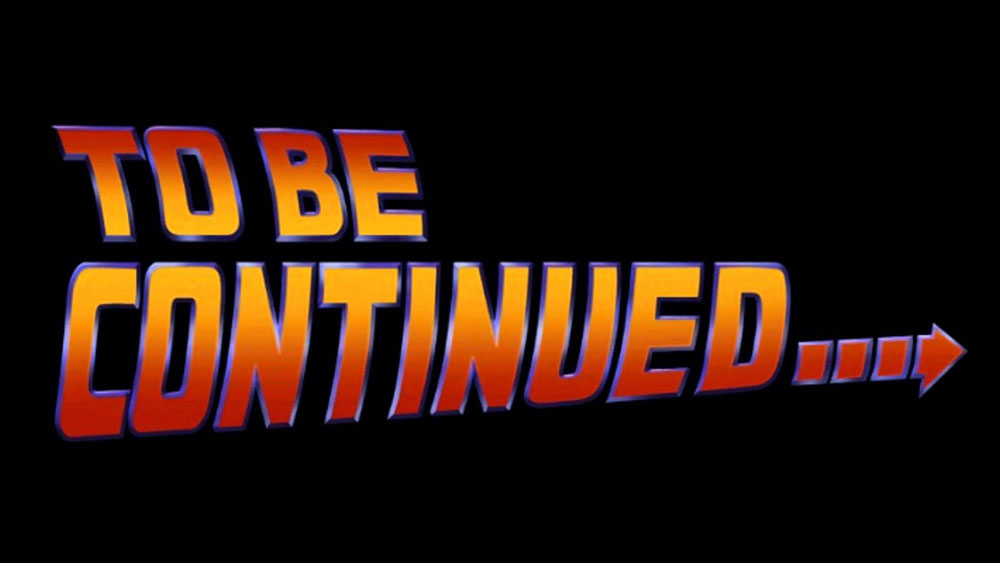 etc.